Les webinaires 
de la SFTS
Save the date
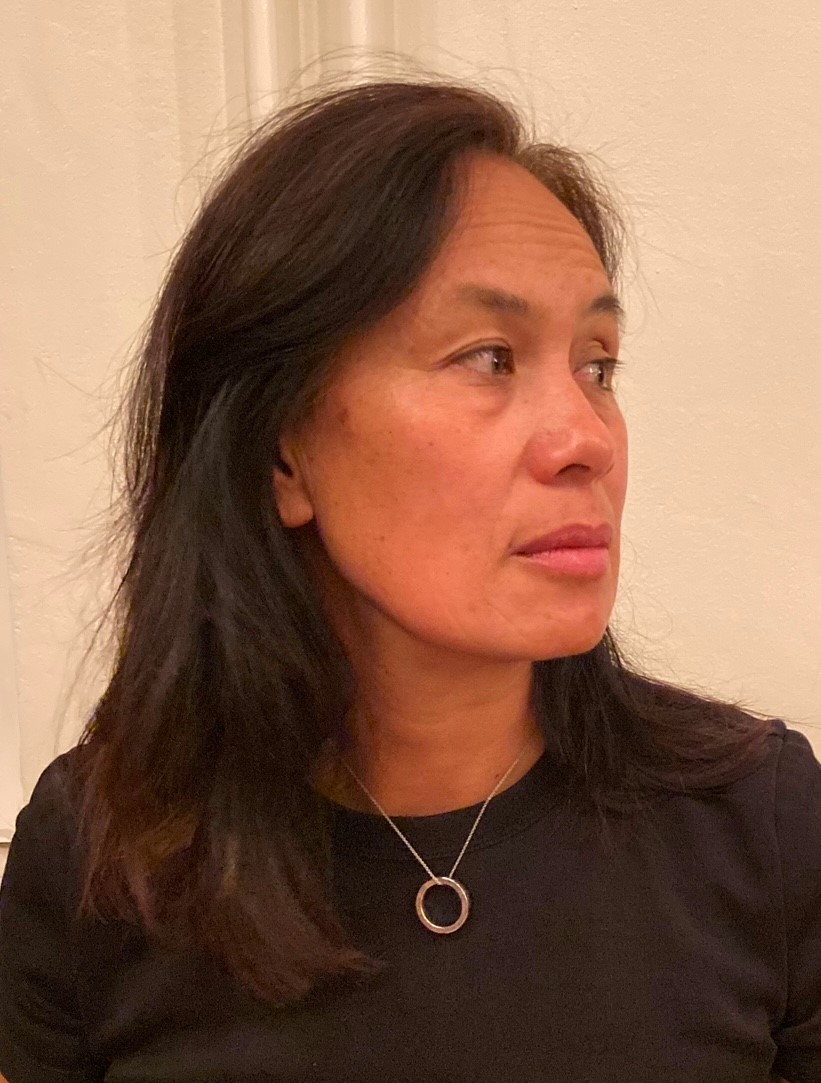 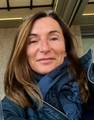 Lundi 28 avril 2025
17 h-18 h 30
Dr. Virginie  DE LA TAILLE
Dr. Aline MIRRIONE SAVIN
Transfusions de CGR ABO incompatibles
Le contrôle ultime ABO au lit du malade: 
la panacée ?
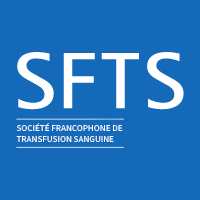 Société Francophone de Transfusion Sanguine
5, rue Gustave Eiffel 
Bât UITC-Inserm 2ème
94000 CRETEIL
www.sfts.asso.fr/association/sfts
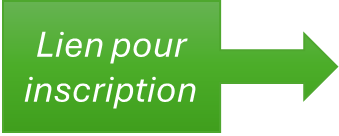 Dr. Aline MIRRIONE SAVIN 
Hémovigilance et Sécurité Transfusionnelle 
Correspondante Régionale Adjointe 
EFS PACA Corse

Enseignements d’une étude entre France, Allemagne et Royaume-Uni
(2013-2022)
Dr. Virginie DE LA TAILLE 
Responsable du Département Surveillance Vigilance Donneurs Patients
 au sein de la Direction Médicale EFS (hémovigilance , réactovigilance, pharmacovigilance)

Données d’hémovigilance en France (2023-2024)
Présentation de 3 cas de 2024
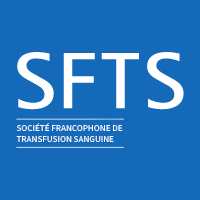 Société Francophone de Transfusion Sanguine
5, rue Gustave Eiffel 
Bât UITC-Inserm 2ème
94000 CRETEIL
www.sfts.asso.fr/association/sfts
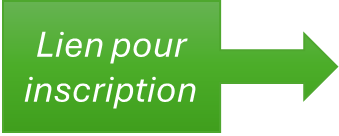